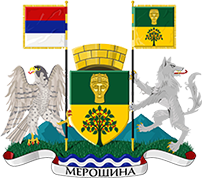 ОПШТИНА МЕРОШИНА
ВОДИЧ КРОЗ ОДЛУКУ О БУЏЕТУ за 2024. годину
1
Увод
Основна срвха Грађанског буџета је да вам пружимо најважније информације о планираном буџету за 2024. годину. Грађански буџет представља сажет и јасан приказ нацрта Одлуке о буџету општине Мерошина за 2024.годину, која је по својој форми веома обимна и тешка за разумевање због специфичних појмова и класификација које је чине.
Грађански буџет је намењен свим грађанима који желе да буду обавештени о плановима локалне самоуправе за прикупљање и трошење новца и да прате реализацију постављених циљева.
Надамо се да ћемо овим документом знатно олакшати грађанима увид у  трошењу средства буџета, јер је и сама ова публикација настала у оквиру иницијативе за веће укључивање јавности у буџетске консултације. Искрено се надамо да ћемо на овај начин успети да вас информишемо о начину прикупљања јавних средстава и остваривања прихода и примања буџета општине, као и о начину планирања,расподеле и трошења буџетских средстава.
2
Ко се финансира из буџета?
Директни корисници буџетских средстава:
	- Скупштина општине
	- Председник општине
	- Општинско веће
	- Општинско правобранилаштво
	- Општинска управа
Индиректни корисници буџетских средстава:
	- Предшколска установа Полетарац
	- Народна библиотека Мерошина
	- Туристичка организација општине    
       Мерошина   
     - Месне заједнице
Остали корисници јавних средстава:
	- ОШ Јастребачки партизани Мерошина
	- Дом здравља Мерошина
	- Социјалне институције (Центар за социјални рад)
	- Непрофитне организације (удружења грађана, невладине организације, итд.)
3
Како настаје буџет општине?
БУЏЕТ општине је правни документ који утврђује план прихода и примања и расхода и издатака општине за буџетску, односно календарску годину.

То значи да овај документ представља предвиђање колико ће се новца од грађана и привреде у току једне године прикупити и на који начин ће се тај новац трошити.

Из буџета се током године плаћају све обавезе локалне самоуправе. Исто тако у буџет се сливају приходи из којих се подмирују те обавезе. 

Председник општине и локална управа спроводе општинску политику, а главна полуга те политике и развоја је управо буџет општине.

Приликом дефинисања овог, за општину Мерошина најважнијег документа, руководи се законским оквиром и прописима, стратешким приоритетима развоја и другим елементима.

Реалност је таква да постоје велике разлике између жеља и могућности, тако да креирање буџета подразумева утврђивање приоритета и прављење компромиса.
4
Ко учествује у буџетском процесу?
Грађани и њихова удружења
Јавна предузећа
5
На основу чега се доноси буџет?
6
Како се пуни општинска каса?
Укупни планирани јавни приходи и примања општине Мерошина за 2024. годину износе







Одлуком о буџету општине Мерошина за 2024. годину планирана су средства из буџета општине у износу од 504.586.271,00 динара, пренета средства из ранијих година у износу од 17.289.902,00 динара и средства из осталих извора 10.941.628,00 динара.
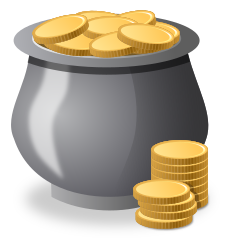 532.817.801,00 дин
7
Шта су приходи и примања буџета?
8
Структура планираних прихода и примања за 2024. годину
Порез на имовину
40.105.000,00 динара
Порези на добра и услуге
12.515.000,00 динара
9
На шта се троше јавна средства?
Буџет мора бити у равнотежи, што значи да расходи морају одговарати приходима. Укупни планирани расходи и издаци за 2024. годину у Одлуци о буџету  износе: 




РАСХОДИ Расходи представљају све трошкове општине за плате буџетских корисника, набавку роба и услуга, субвенције, дотације и трансфере, социјалну помоћ и остале трошкове које град/општина обезбеђује без директне и непосредне накнаде. 
ИЗДАЦИ представљају трошкове изградње или инвестиционог одржавања већ постојећих објеката, набавку земљишта, машина и опрeме неопходне за рад буџетских корисника.
РАСХОДИ И ИЗДАЦИ морају се исказивати на законом прописан начин, односно морају се исказивати: по програмима који показују колико се троши за извршавање основних надлежности и стратешких циљева града; по основној намени која показује за коју врсту трошка се средства издвајају; по функцији која показује функционалну намену за одређену област и по корисницима буџета што показује организацију рада града/општине.
532.817.801,00 динара
10
Шта су расходи и издаци буџета?
11
11
Структура пројектованих расхода и издатака буџета за 2024.годину
Расходи за запослене
167.229.423,00
Отплата главнице
5.000.000,00
Коришћење услуга роба
188.180.962,00
Природна имовина
1.500.000,00
Отплата камата
1.100.000,00
Укупни расходи и издаци 
532.817.801,00
Основна средства
27.910.836,00
Субвенције 3.200.000,00
Административни трансфери
9.000.000,00
Остали расходи
30.268.500,00
Донације,дотације и трансфери
76.876.000,00
Социјално осигурање и социјална заштита
22.552.080,00
12
Планирани расходи буџета по програмима
13
Планирани расходи буџета по програмима
14
Планирани расходи буџета расподељени по директним и индиректним буџетским корисницима
15
Најважнији планирани капитални пројекти
16
Учешће грађана у буџетском процесу
Процес укључивања грађана у изради Нацрта одлуке о буџету у општини Мерошина је започет у току септембра месеца. Учешћем у анкети, грађанима је дата могућност да сами изнесу своје идеје за пројекат, односно да лично дају предлоге.
Након завршеног процеса анкетирања грађана о избору приоритетних пројеката, желимо да вам се захвалимо на учешћу и уједно да поделимо са вама резултате нашег заједничког рада.
Укупно попуњених анкетних листића било је 306.
Анкетни листић је садржао листу 10 приоритетних пројеката од стране локалне самоуправе за које су грађани имали право да гласају.
У наставку је табела са гласовима грађана на предложене пројекте локалне самоуправе.
17
Табела грађана на предложене пројекте локалне самоуправе
18
Такође, учешћем у анкети, грађанима је дата могућност да сами изнесу своје идеје за пројекат, односно да лично дају предлоге који би могли живот у њиховом насељу учинити бољим и квалитетнијим.
У наставку вам дајемо пројекте, који су по мишљењу грађана приоритетни и чија се реализација може очекивати у наредним буџетским процесима.
19
Добро утврђен буџет је предуслов за реализацију јавних политика, стога позивамо све наше суграђане да се одговорно укључе у буџетске процесе  и допринесу ефективној,економичној и ефикасној употреби јавних средстава у остваривању циљева који су овим буџетом постављени.
На крају желимо да Вам се захвалимо што сте издвојили време за читање ове презентације буџета.

Уколико сте заинтересовани да сагледате у целини Одлуку о буџету општине Мерошина за 2024. годину, исту можете пронаћи на сајту општине Мерошина.
20